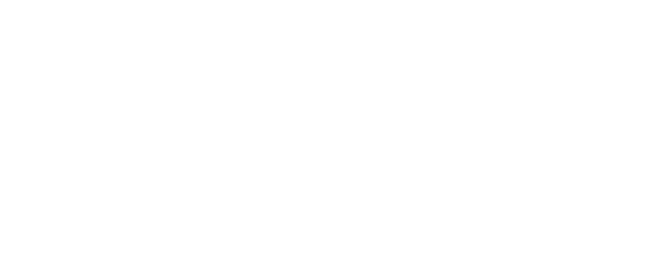 Session Topic
It is a long-established fact that a reader will be distracted by the readable content of a page when looking at its layout. The point of using Lorem Ipsum is that it has a more-or-less normal distribution of letters, as opposed to using 'Content here, content here', making it look like readable English.
Speaker name, title
Position, organization name
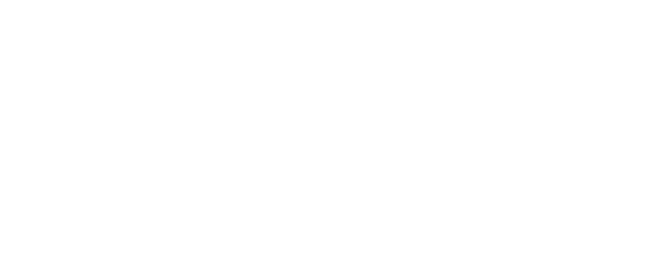 Session Topic
It is a long-established fact that a reader will be distracted by the readable content of a page when looking at its layout. The point of using Lorem Ipsum is that it has a more-or-less normal distribution of letters, as opposed to using 'Content here, content here', making it look like readable English.
Speaker name, title
position, 
organization name
Speaker name, title
position, 
organization name
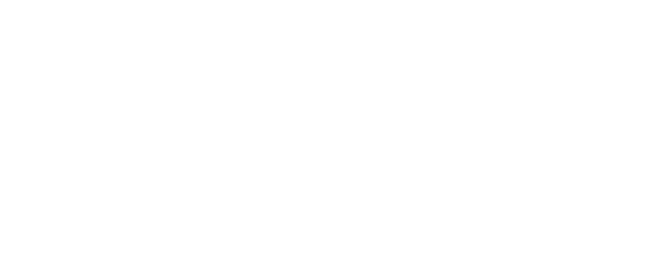 Session Topic
It is a long-established fact that a reader will be distracted by the readable content of a page when looking at its layout. The point of using Lorem Ipsum is that it has a more-or-less normal distribution of letters, as opposed to using 'Content here, content here', making it look like readable English.
Speaker name, title
position, 
organization name
Speaker name, title
position, 
organization name
Speaker name, title
position, 
organization name
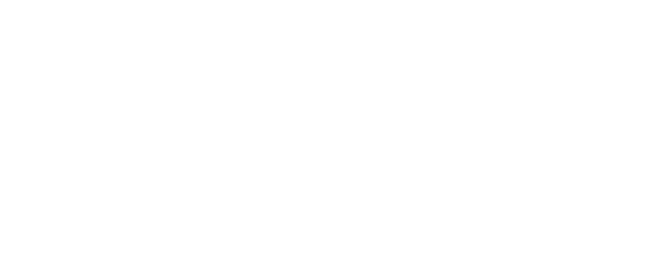 Session Topic
It is a long-established fact that a reader will be distracted by the readable content of a page when looking at its layout. The point of using Lorem Ipsum is that it has a more-or-less normal distribution of letters, as opposed to using 'Content here, content here', making it look like readable English.
Speaker name, title
position, 
organization name
Speaker name, title
position, 
organization name
Speaker name, title
position, 
organization name
Speaker name, title
position, 
organization name